Ona tili
9-sinf
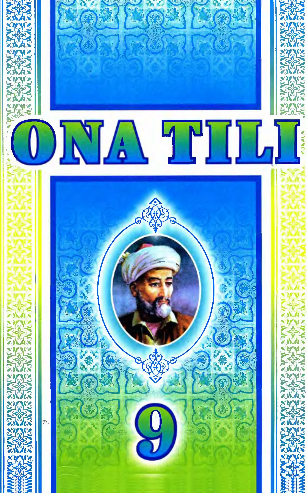 Mavzu: Inkor bog‘lovchisi yordamida bog‘langan qo‘shma gaplar
Umirov Javlon MuxamedovichToshkent viloyati  O‘rta Chirchiq tumani 21-umumiy o‘rta ta’lim maktabi o‘qituvchisi
Takrorlash
Ayiruv bog‘lovchilari yordamida bog‘langan qo‘shma gaplar deb nimaga aytiladi?
Voqea-hodisalarning galma-gal ro‘y berishi qaysi ayiruv bog‘lovchilari yordamida hosil qilinadi?
Voqea-hodisalarning ikkisidan birining ro‘yobga chiqishi qaysi ayiruv bog‘lovchilari yordamida hosil qilinadi? 
Qaysi ayiruv bog‘lovchilari yakka holda qo‘llanganda boshqa ma’noni ifodalaydi?
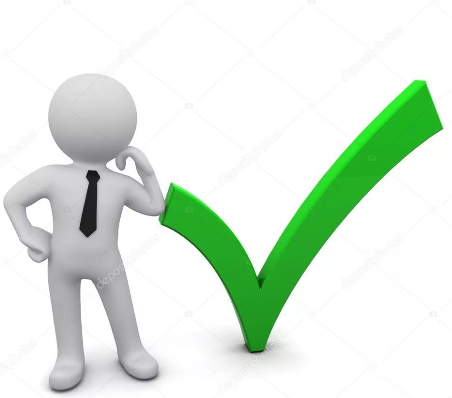 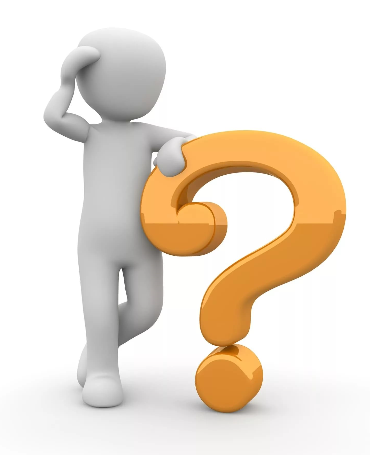 Na…, na…
Kesimi tasdiq shaklda bo‘ladi:
Na o‘qiydi, na yozadi.
Kesimi inkor shaklda bo‘ladi:
Na o‘qimaydi, na yozmaydi.
Na…, na…
Ashirdan
Bu uyda na
, na
Ahmaddan
darak bor.
Uyushiq bo‘laklarni bog‘lagan: uyushiq to‘ldiruvchi
ovuntiradigan mashg‘uloti.
Na
hamdard kishisi bor,
na
Sodda gaplarni bog‘lagan: inkor bog‘lovchisi yordamida bog‘langan qo‘shma gap
Inkor bog‘lovchisi yordamida bog‘langan qo‘shma gaplar
Na…
, na…
Inkor bog‘lovchisi bog‘langan qo‘shma gap qismlarini bog‘lash bilan birga ularda ifodalangan harakat-holat yoki belgining inkorini ham bildiradi. Shuning uchun bunday bog‘langan qo‘shma gaplarda kesimlar bo‘lishli shakldagi fe’llar yoki bor, mavjud kabi so‘zlar orqali ifodalansa-da, mazmun inkor tarzida anglashiladi. Yozuvda takror qo‘llanayotgan bog‘lovchidan oldin vergul qo‘yiladi.
Inkor bog‘lovchisi yordamida bog‘langan qo‘shma gaplar
1. Oradan uch kun o‘tdi hamki, Mahmuda na birovga biron
ish aytdi, na murod-u maqsadini surishtirdi. (Nabi Jaloliddin)

   



2. Ko‘kda na bitta yulduz ko‘rinadi, na undan tushishi mumkin bo‘lgan bir qatim nur. (Ulug‘bek Hamdam)
Aytdi
surishtirdi
Aytmadi
surishtirmadi
62-mashq
1. Xuddi birov ko‘kragimga ming pudli tosh bostirib qo‘ygandek na qo‘limni, na oyog‘imni qimirlata olaman. 
 qo‘limni, oyog‘imni – uyushiq bo‘laklar
2. Na ko‘nglimni to‘ka olaman, Na o‘g‘limni so‘ka olaman. 
ko‘nglimni to‘ka olaman, o‘g‘limni so‘ka olaman – qo‘shma gap qismlari
3. Na baqirganingni birov eshitadi, na yordam deb chaqirganingni o‘zing eshitasan. 
baqirganingni birov eshitadi, yordam deb chaqirganingni o‘zing eshitasan – qo‘shma gap qismlari
62-mashq
4. Yalqov va besabr bo‘lma, u senga na obro‘, na baxt keltiradi. (“Hikmatnoma”dan) 
obro‘, baxt – uyushiq bo‘laklar
5. Ilmsiz odam mevasiz yog‘och kabidir: undan na o‘ziga, na xalqiga foyda bor. (“Otalar so‘zi”) 
o‘ziga, xalqiga – uyushiq bo‘laklar
6. Na tug‘ilib o‘sgan yurtini, na qachonlardir uni yer-u ko‘kka ishonmay ne orzu-umidlar ila katta qilgan ota-onasini, na rasadxona va na undagi do‘stlari-yu xojasi Umar Xayyomni eslardi.                                                                                                                                                                                 (Nabi Jaloliddin)
kengaygan uyushiq bo‘laklar
63-mashq. Misollardagi na..., na... bog‘lovchisi bilan bog‘langan qo‘shma gaplarni ko‘chiring, ularda ifodalangan inkor mazmunini izohlang
1. Na so‘zlarida ma’no bor, na ishlarida hayo bor. (Oybek)
2. Bu vaqt mobaynida u na yemabdi va na ichmabdi. 
(Nabi Jaloliddin) 
3. Bola bo‘lmasa, kallayi saharlab ketganicha endi kirib keladimi?                                 Na choy ichibdi, na non olibdi. (Murodjon Mansur)
4. Uning kelganini na Qurbon ota payqadi, na Sidiqjon.                                                     						           (Abdulla Qahhor)
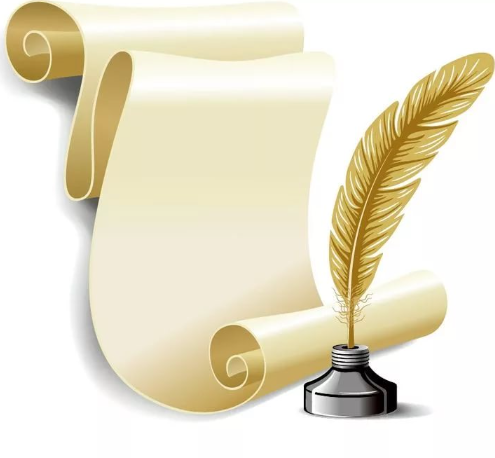 63-mashq
1. Na so‘zlarida ma’no bor, na ishlarida hayo bor. (Oybek)
2. Bu vaqt mobaynida u na yemabdi va na ichmabdi. 
(Nabi Jaloliddin) 
3. Bola bo‘lmasa, kallayi saharlab ketganicha endi kirib keladimi?                                 Na choy ichibdi, na non olibdi. (Murodjon Mansur)
4. Uning kelganini na Qurbon ota payqadi, na Sidiqjon.                                                     						           (Abdulla Qahhor)
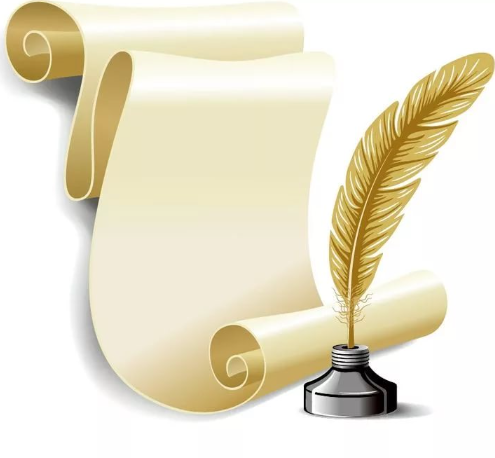 64-mashq. Na..., na... bog‘lovchisi ishtirokida to‘rtta gap tuzing va uning qanday vazifa bajarayotganini izohlang
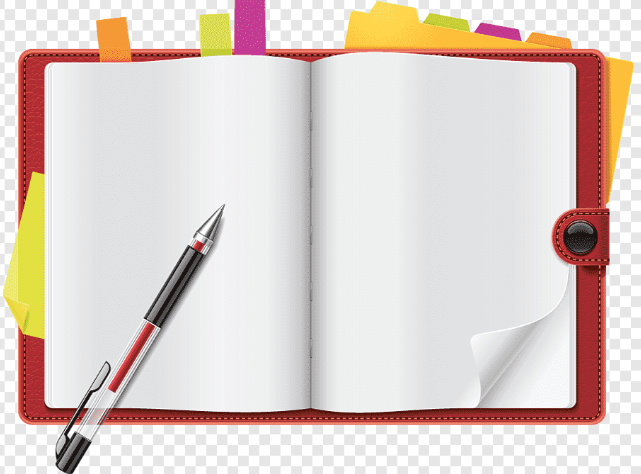 Sodda gaplar
1.
2.
Uyushiq bo‘laklar
1.
2.
65-mashq
1. Sel na odamni ayadi, na dov-daraxtni tinch qo‘ydi. (O‘.Umarbekov) 2. Bu burgut ham ko‘r, ham qari. Na ucha oladi, na ko‘ra oladi. (O‘.Umarbekov) 3. Na bironta odamning sharpasi ko‘rindi, na bir shitirlagan tovush eshitildi. (O‘.Umarbekov) 4. Na unga, Begimqulga kulib boqadi, na o‘zi o‘ynab-kuladi. (O.Yoqubov) 5. “Tinchlikmi, yo mendan xafamisiz, na telefon qilasiz, na ko‘rinish berasiz?” – deb o‘pkaladi. (Ahmad A’zam)
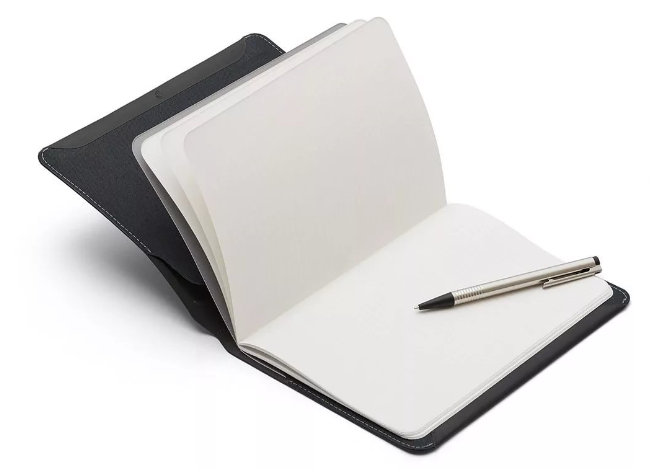 65-mashq
1. Sel na odamni ayadi, na dov-daraxtni tinch qo‘ydi.

Sel odamni ham ayamadi,  dov-daraxtni ham tinch qo‘ymadi.

2. Bu burgut ham ko‘r, ham qari. Na ucha oladi, na ko‘ra oladi.
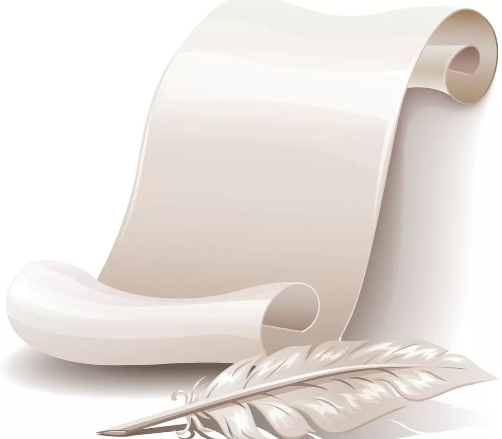 Bu burgut ham ko‘r, ham qari. Ucha olmaydi,  ko‘ra olmaydi.
Inkor munosabat
Na kuldi, na yig‘ladi.
Kulgani yo‘q,  yig‘lagani yo‘q.
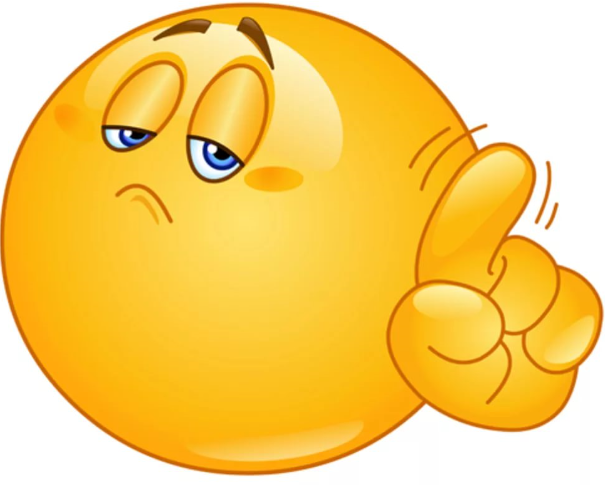 Kulgan emas,  
yig‘lagan emas.
Kulmadi,  yig‘lamadi.
Siz bugun…
Inkor bog‘lovchisi yordamida bog‘langan qo‘shma gaplar
Inkor bog‘lovchisi va inkor yuklamasi
Inkor bog‘lovchisining uyushiq bo‘laklar va qo‘shma gap qismlarini bog‘lab kelishi
Inkor ma’nosining ifodalanishi
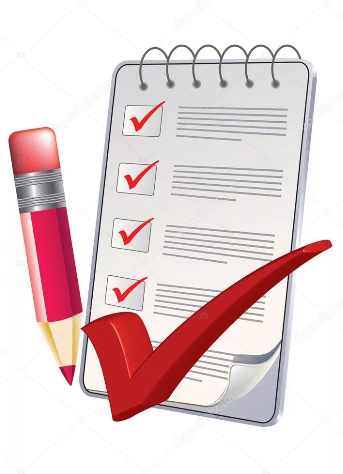 Mustaqil bajarish uchun topshiriq
66-mashq. Ishlamoq – charchamoq, ko‘rmoq – eshitmoq, yig‘lamoq – kulmoq, so‘ramoq – o‘rganmoq fe’llarini kesim vazifasida qo‘llab, na..., na... bog‘lovchisi ishtirokida to‘rtta bog‘langan qo‘shma gap tuzing. Ularning mazmunini tushuntiring.
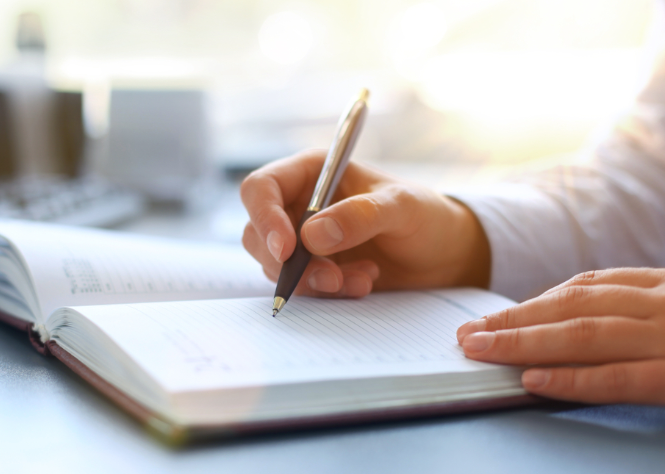 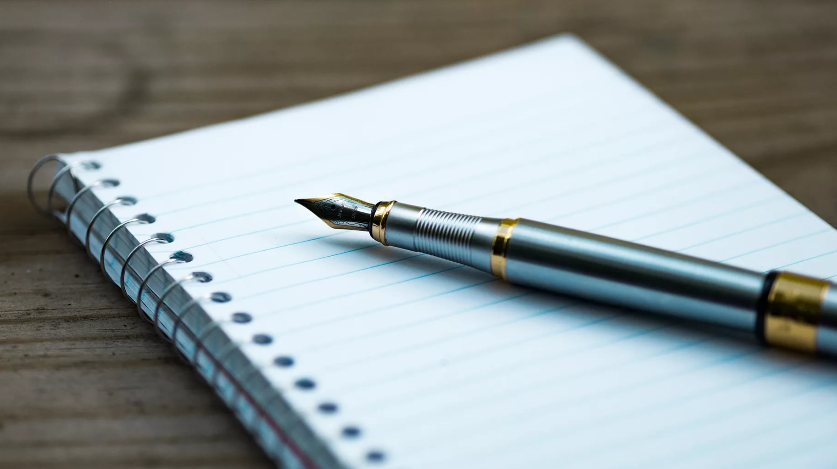